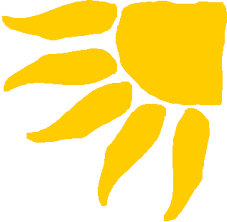 Peace
Do you feel happy inside?
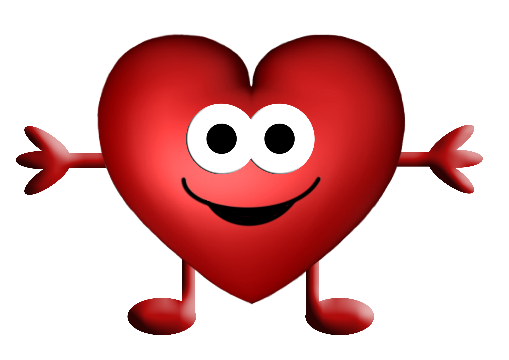 [Speaker Notes: Entry music suggestion: I Giorni – Einaudi or Air on a G String – JS Bach; Worship song suggestion: Be Still for the Presence of the Lord]
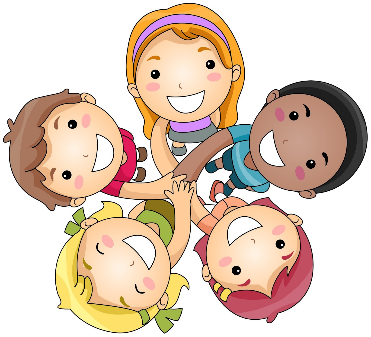 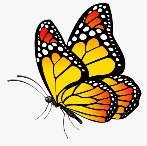 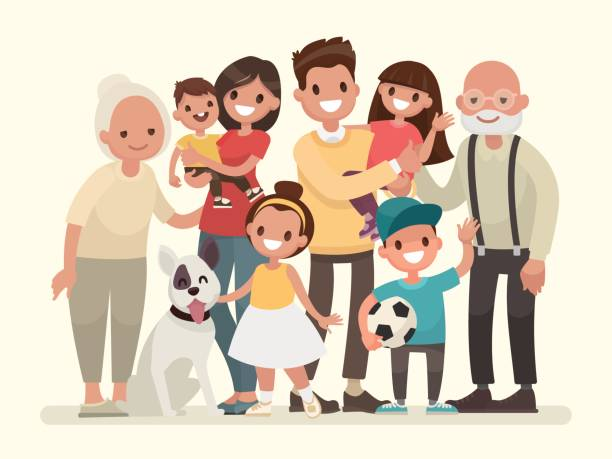 Friends
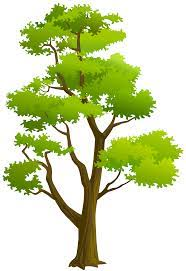 Family
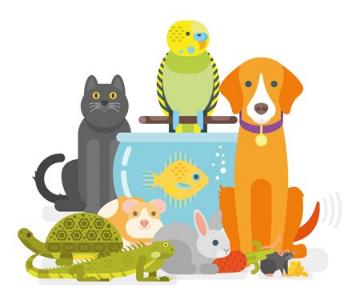 Pets
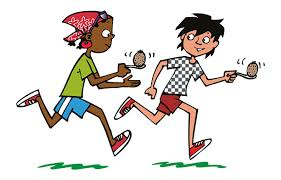 Nature
Fun and games
[Speaker Notes: Entry music suggestion: I Giorni – Einaudi or Air on a G String – JS Bach; Worship song suggestion: Be Still for the Presence of the Lord]
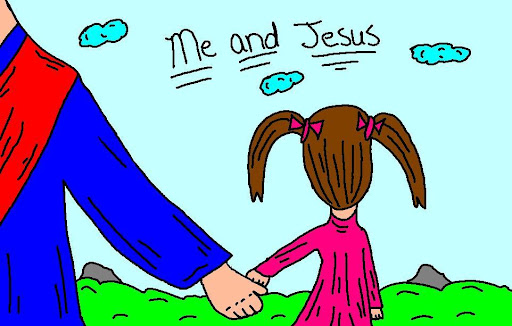 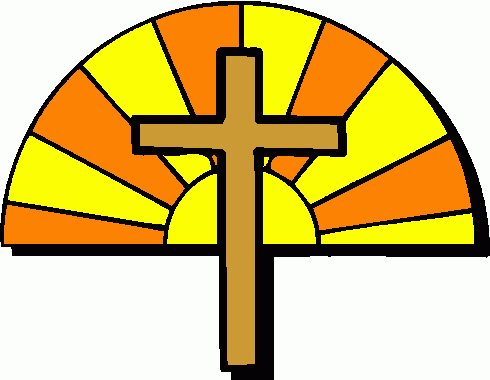 Dear Jesus
Help me to feel happy inside and to help others feel happy too.
Please be my friend and helper.
Amen
[Speaker Notes: Entry music suggestion: I Giorni – Einaudi or Air on a G String – JS Bach; Worship song suggestion: Be Still for the Presence of the Lord]